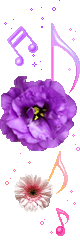 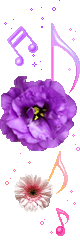 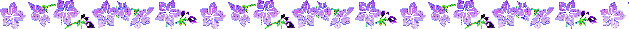 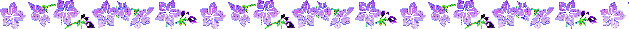 UBND HUYỆN VĨNH THẠNH
TRƯỜNG TIỂU HỌC VĨNH HẢO
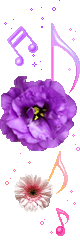 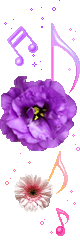 GIÁO VIÊN: ĐẶNG VĂN CHÁU
            Năm học: 2024 - 2025
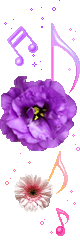 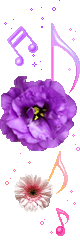 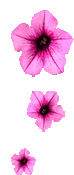 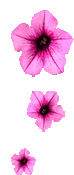 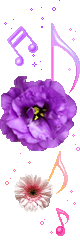 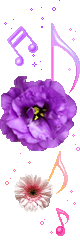 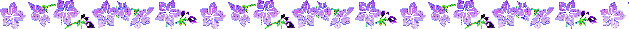 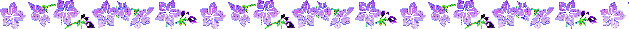 .
Toán lớp 5
Sách : Cánh Diều
Bài: Viết các số đo đại lượng dưới dạng số thập phân (Tiết 1)
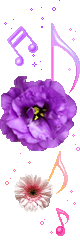 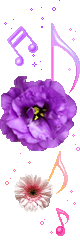 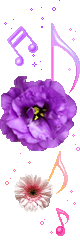 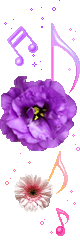 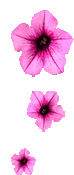 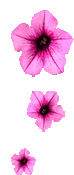 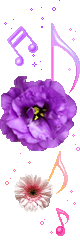 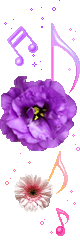 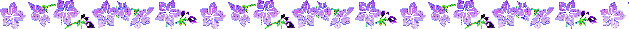 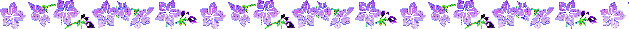 Thứ sáu ngày 13 tháng 12 năm 2024
Toán:
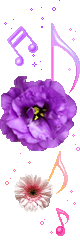 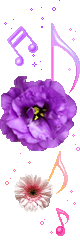 KHỞI ĐỘNG
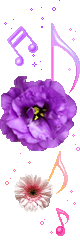 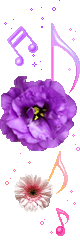 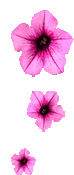 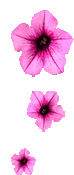 Sắc màu bí ẩn!
Nêu các đơn vị đo độ dài đã học
2
1
Nêu các đơn vị đo khối lượng đã học.
Tấn, tạ, yến, kg, hg, dag, g
km, hm, dam, m, dm, cm, mm
3
4
Nêu các đơn vị đo diện tích đã học.
Nêu mối quan hệ giữa các đơn vị đo khối lượng tiếp liền.
Hai đơn vị đo khối lượng   liền nhau hơn kém nhau 10 lần
5
Nêu mối quan hệ giữa các đơn vị đo độ dài  tiếp liền.
6
Nêu mối quan hệ giữa các đơn vị đo diện tích tiếp liền.
Hai đơn vị đo độ dài   liền nhau hơn kém nhau 10 lần
Hai đơn vị đo diện tích liền nhau hơn kém nhau 100 lần.
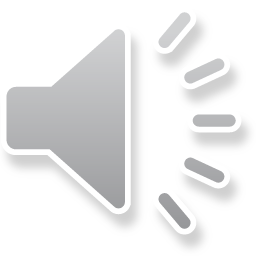 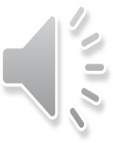 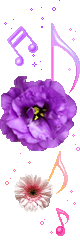 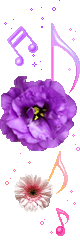 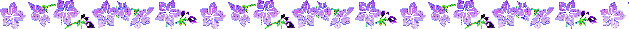 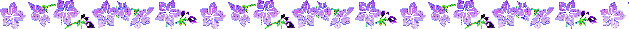 Thứ sáu ngày 13 tháng 12 năm 2024
.

Toán
      VIẾT CÁC SỐ ĐO ĐẠI LƯỢNG DƯỚI DẠNG SỐ THẬP PHÂN ( TIẾT 1)
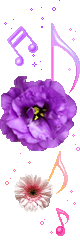 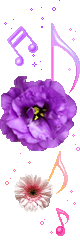 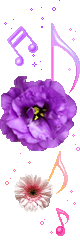 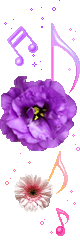 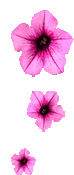 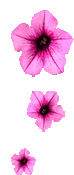 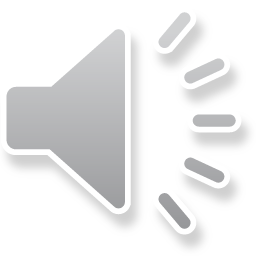 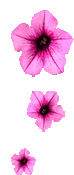 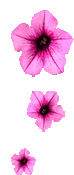 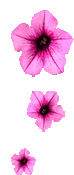 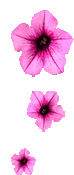 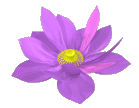 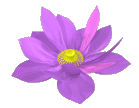 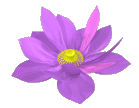 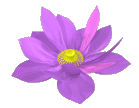 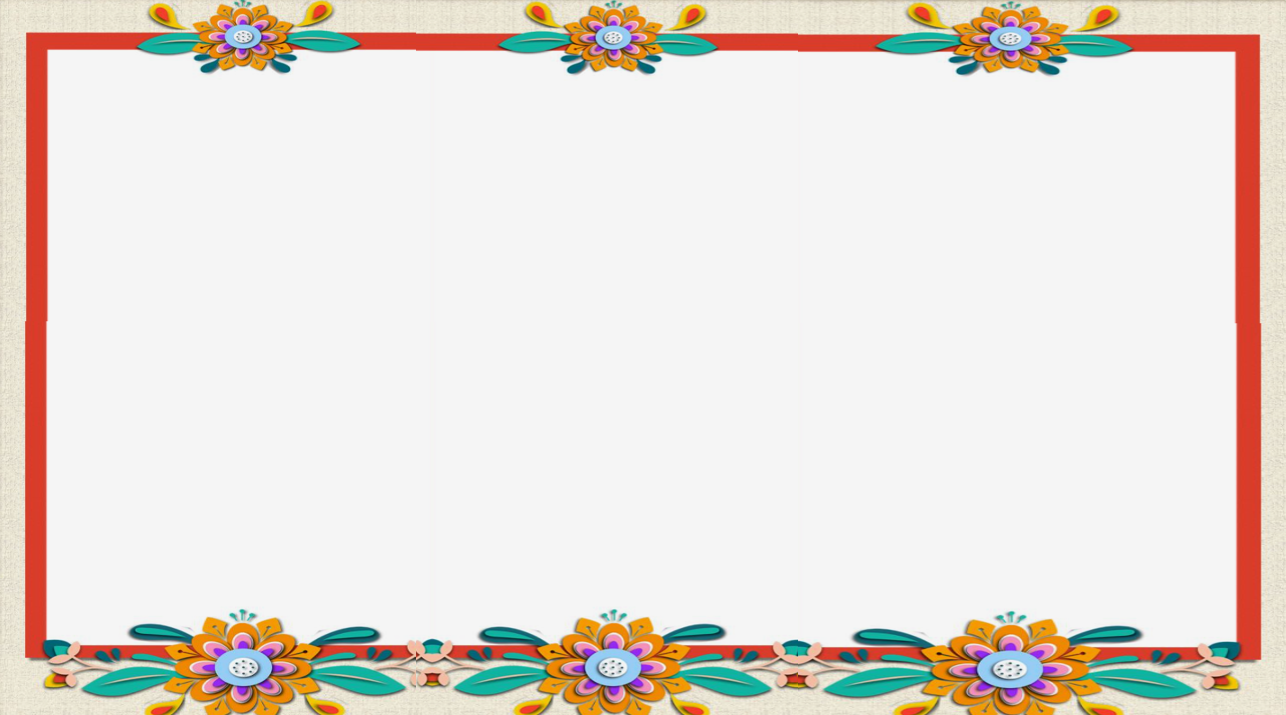 .

Toán
      VIẾT CÁC SỐ ĐO ĐẠI LƯỢNG DƯỚI DẠNG SỐ THẬP PHÂN ( TIẾT 1)
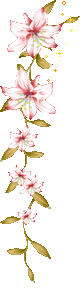 Thứ sáu ngày 13 tháng 12 năm 2024
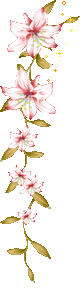 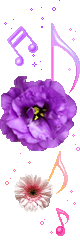 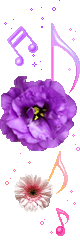 2. Hình thành kiến thức mới
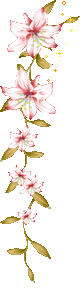 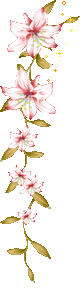 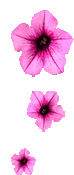 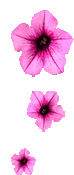 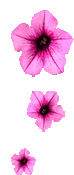 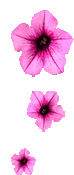 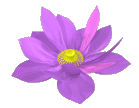 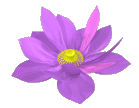 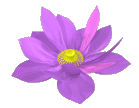 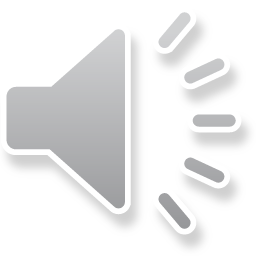 Quan sát tranh, nói với bạn về vấn đề liên quan đến tình huống
- Quan sát hình vẽ em thấy chiếc lá dài 5,3 cm.
- Quan sát hình vẽ em thấy chiếc lá dài 53 mm.
Nhận xét:
5,3 cm = 53 mm
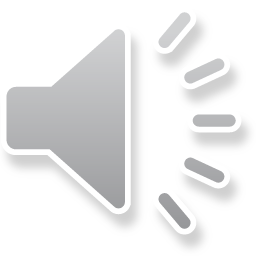 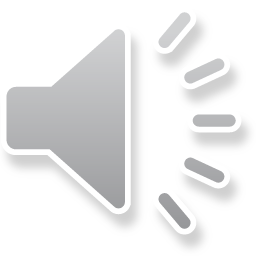 .

Toán
      VIẾT CÁC SỐ ĐO ĐẠI LƯỢNG DƯỚI DẠNG SỐ THẬP PHÂN ( TIẾT 1)
Thứ sáu ngày 13 tháng 12 năm 2024
- Để chuyển số đo từ xăng-ti-mét sang mi-li-mét (và ngược lại) ta làm thế nào?
- Để chuyển đổi số đo từ xăng-ti-mét sang mi-li-mét (và ngược lại) ta có thể sử dụng phép nhân (chia) số đã cho với 10..
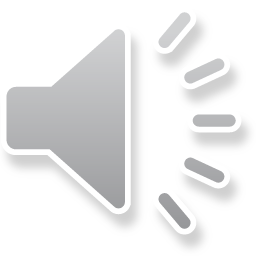 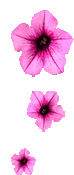 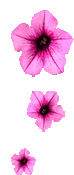 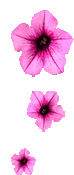 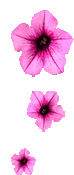 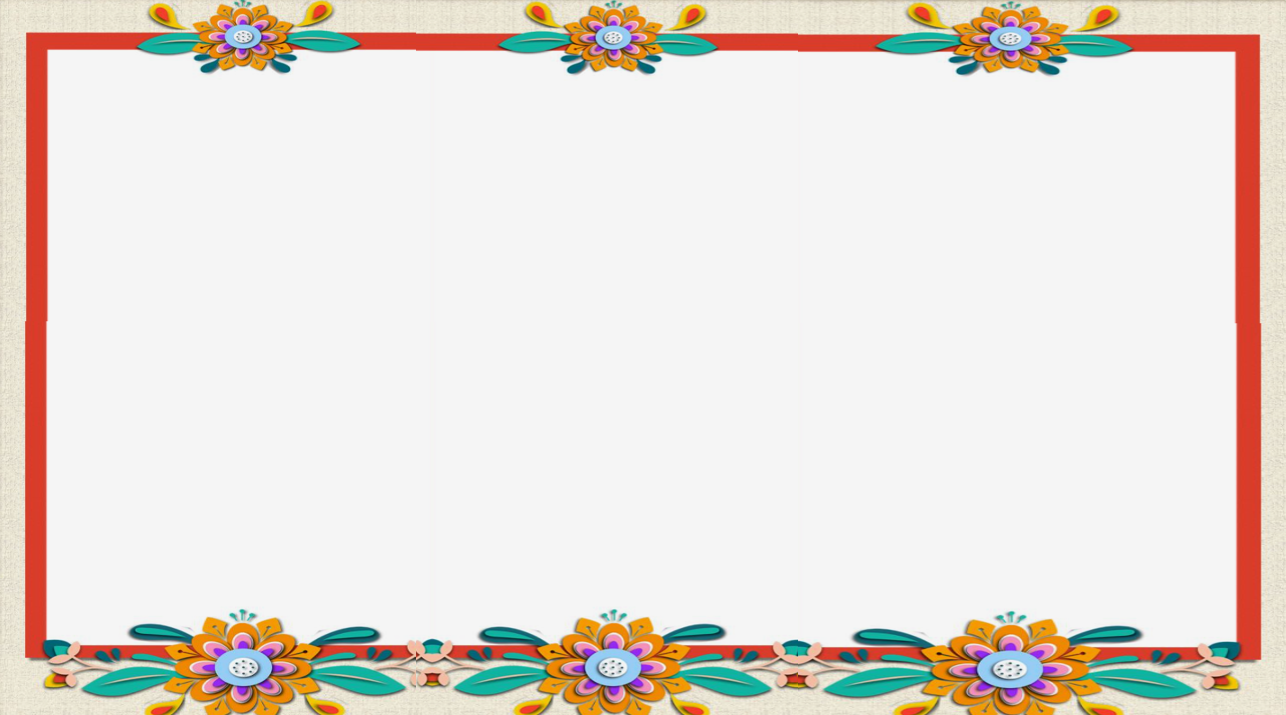 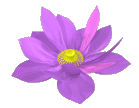 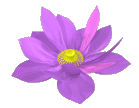 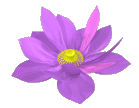 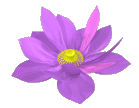 .

Toán
      VIẾT CÁC SỐ ĐO ĐẠI LƯỢNG DƯỚI DẠNG SỐ THẬP PHÂN ( TIẾT 1)
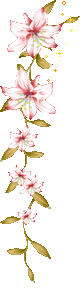 Thứ sáu ngày 13 tháng 12 năm 2024
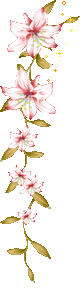 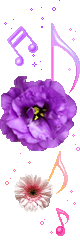 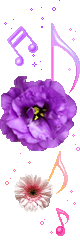 3. Luyện tập, thực hành
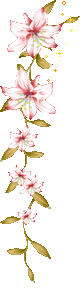 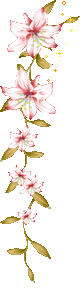 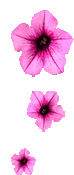 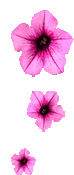 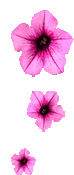 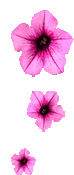 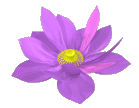 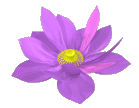 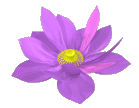 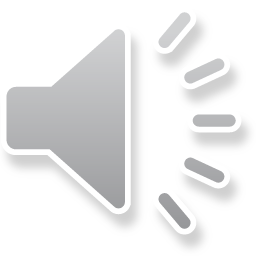 .

Toán
      VIẾT CÁC SỐ ĐO ĐẠI LƯỢNG DƯỚI DẠNG SỐ THẬP PHÂN ( TIẾT 1)
Thứ sáu ngày 13 tháng 12 năm 2024
Bài 1. Số?
6,8m = ... dm             57dm = ...m  
 0,5m = ... cm            132cm = ...m
0,07m = ...mm          86mm = ...cm
0,23km =...m            1291m = ... km
5,7m
68dm
1,32m
50cm
8,6cm
70mm
1,291km
230m
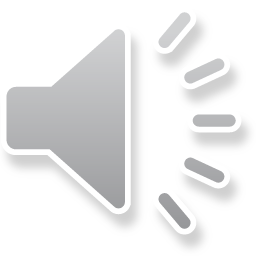 .

Toán
      VIẾT CÁC SỐ ĐO ĐẠI LƯỢNG DƯỚI DẠNG SỐ THẬP PHÂN ( TIẾT 1)
Thứ sáu ngày 13 tháng 12 năm 2024
Bài 2. Số?
7,5 tấn =  ... tạ                   43 tạ = ...tấn                    
  0,5 tạ  =   ... kg                152kg =    ...tạ
0,07 tấn =  ...kg                 2537kg = ...tấn
4,3 tấn
75 tạ
1,52tạ
50kg
2,537 tấn
70kg
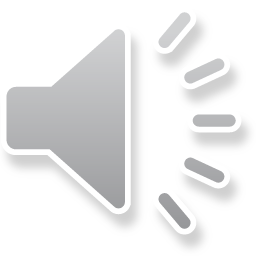 .

Toán
      VIẾT CÁC SỐ ĐO ĐẠI LƯỢNG DƯỚI DẠNG SỐ THẬP PHÂN ( TIẾT 1)
Thứ sáu ngày 13 tháng 12 năm 2024
Bài 3. Số?
4,5ha
60ha
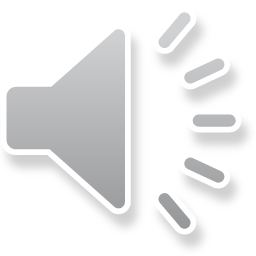 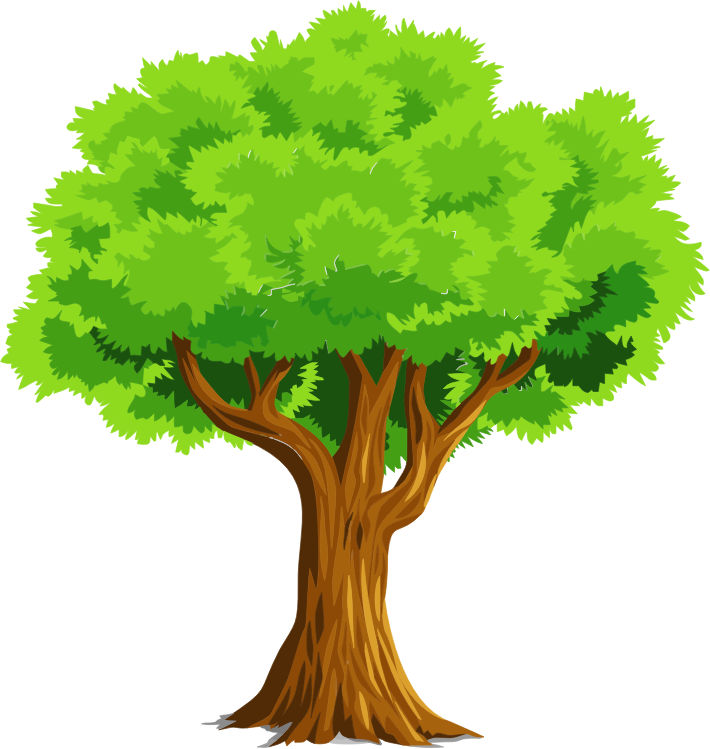 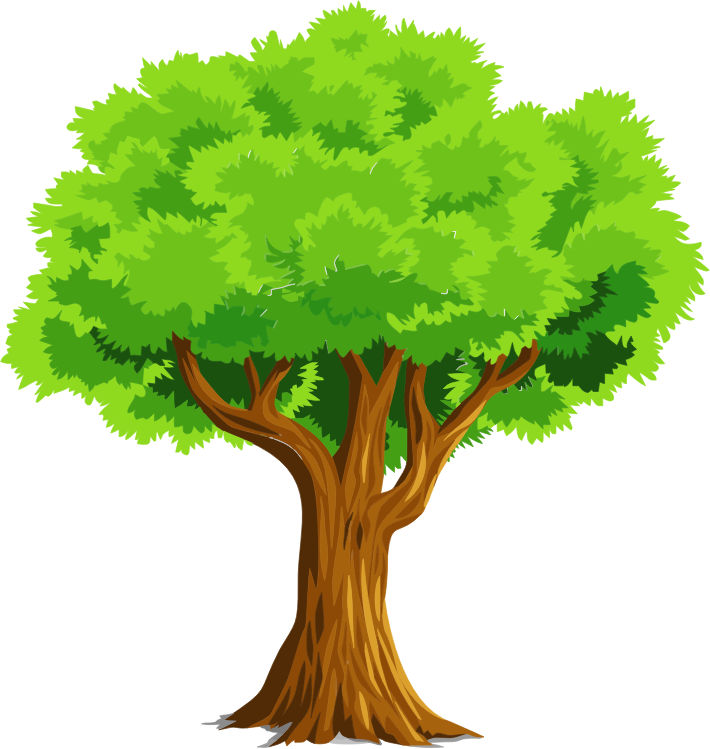 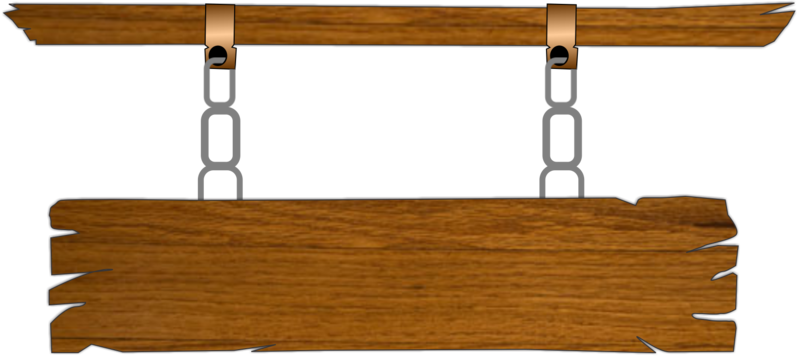 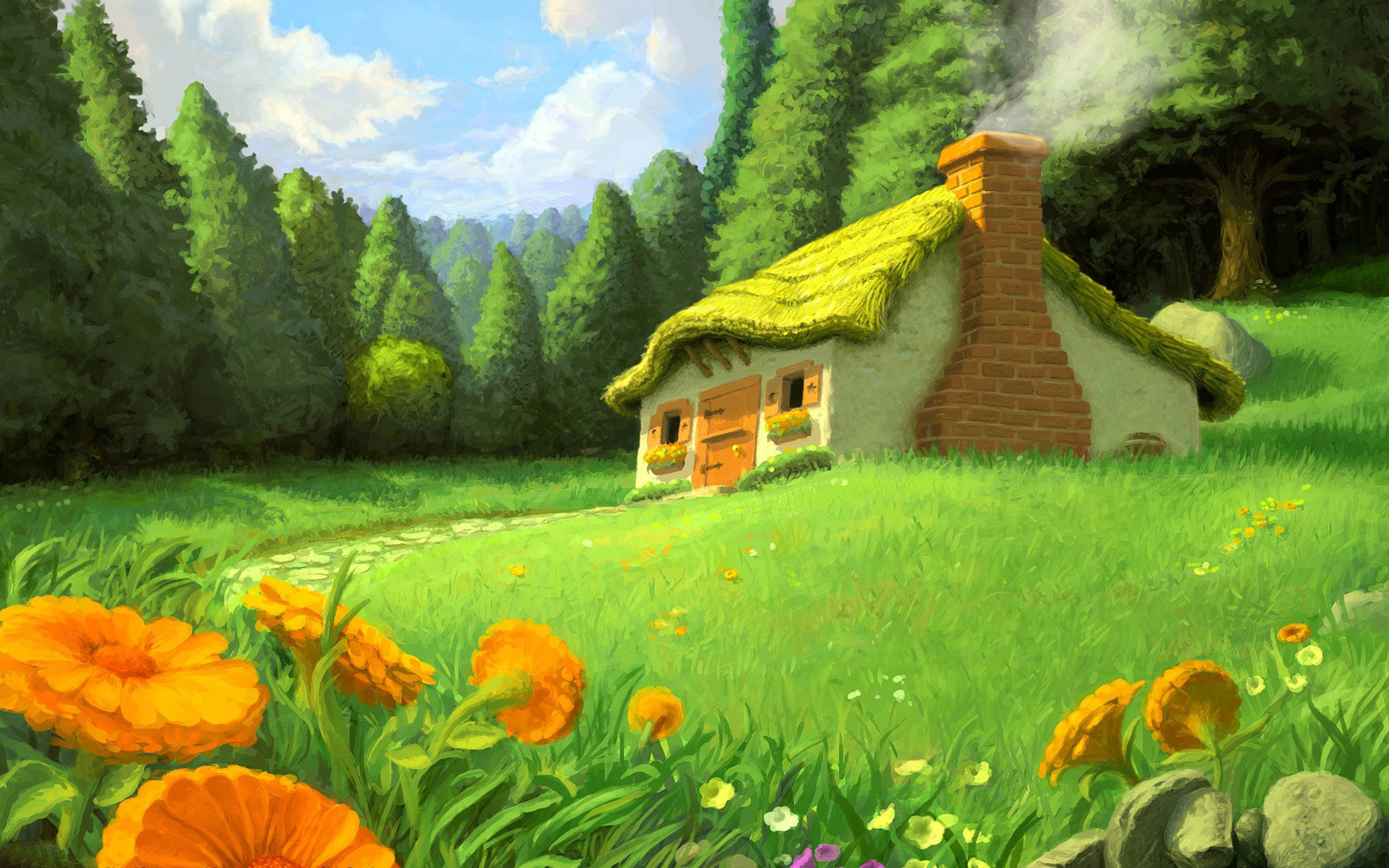 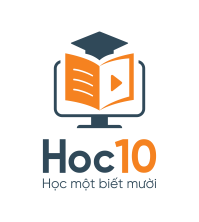 CHƠI TRỐN TÌM 
CÙNG BẠCH TUYẾT VÀ 7 CHÚ LÙN
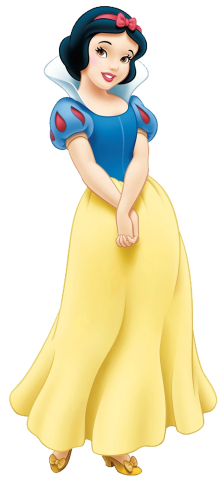 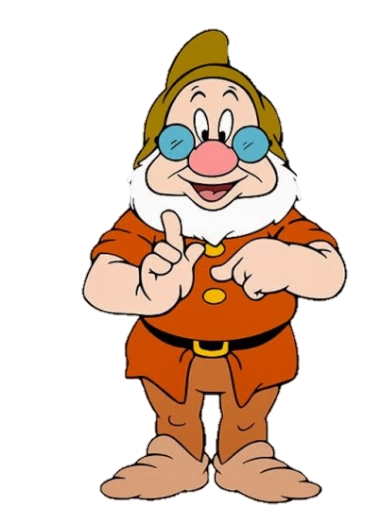 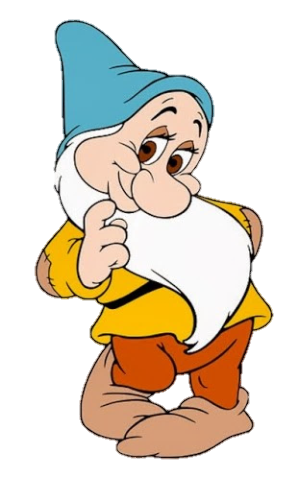 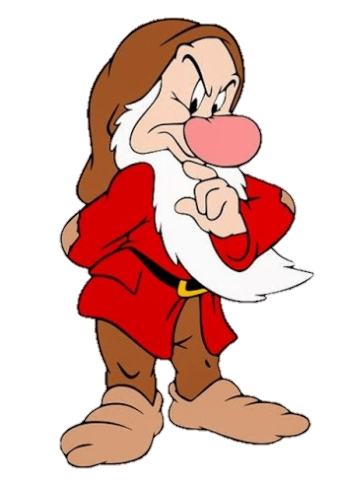 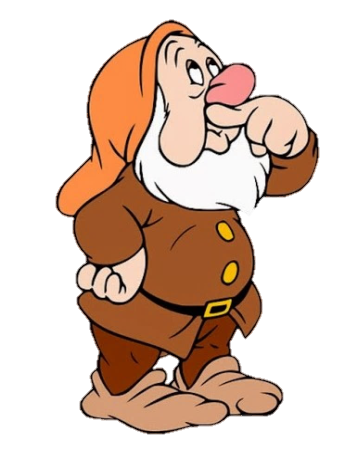 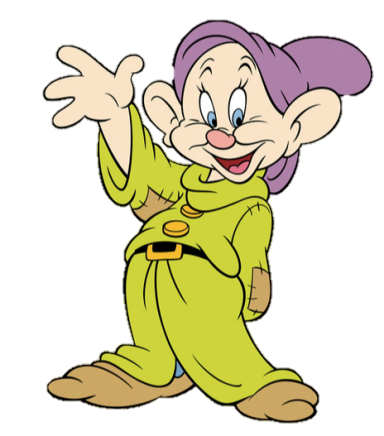 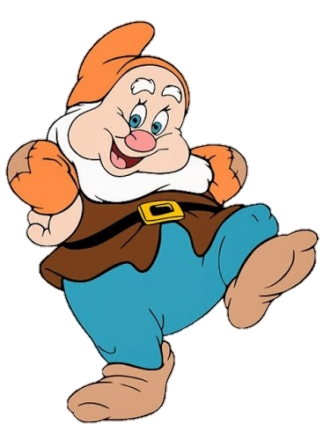 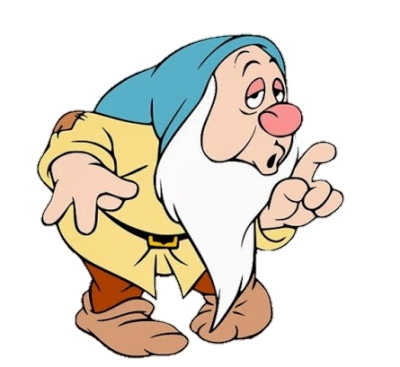 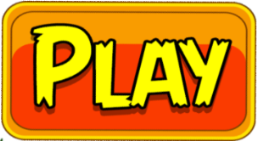 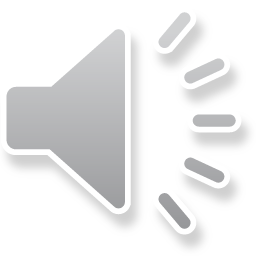 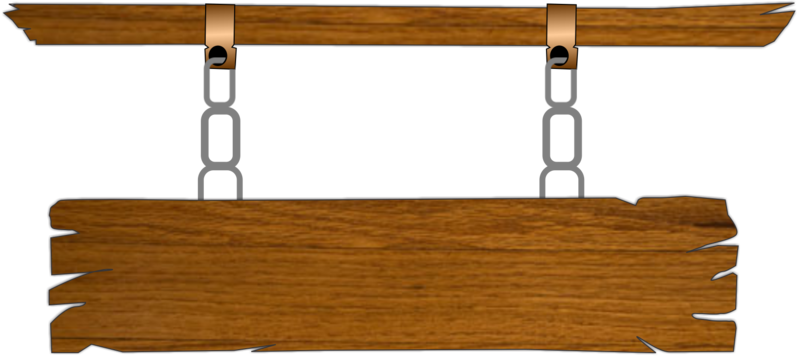 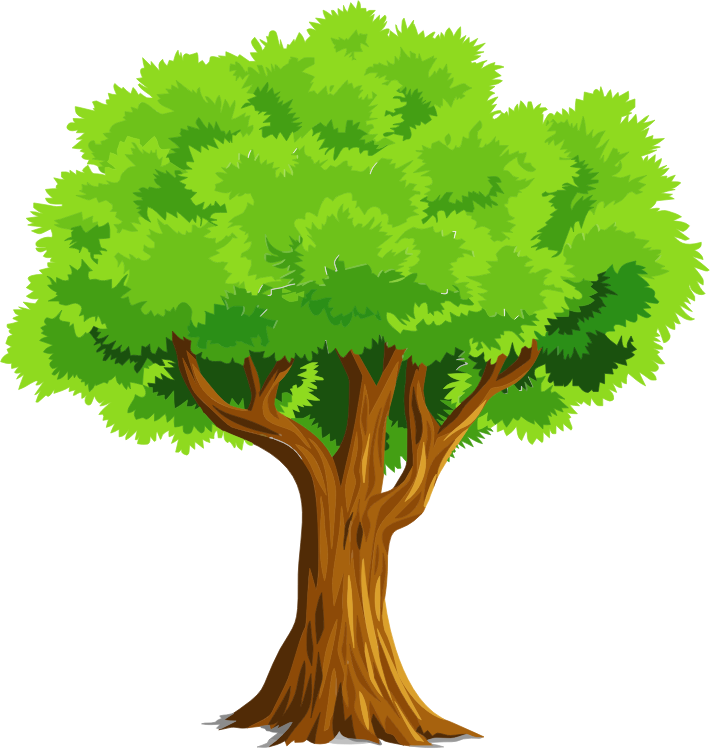 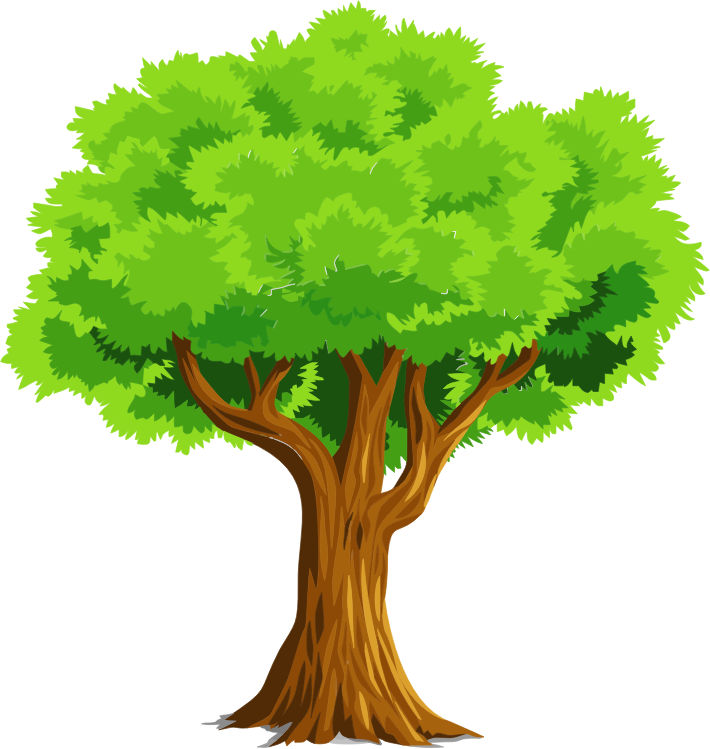 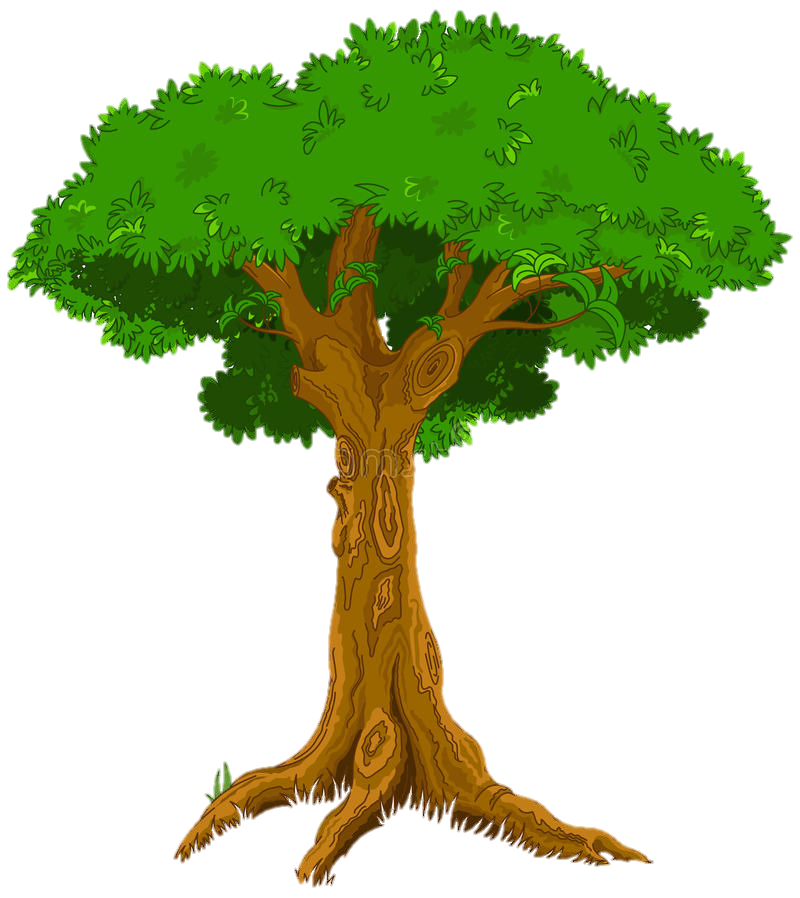 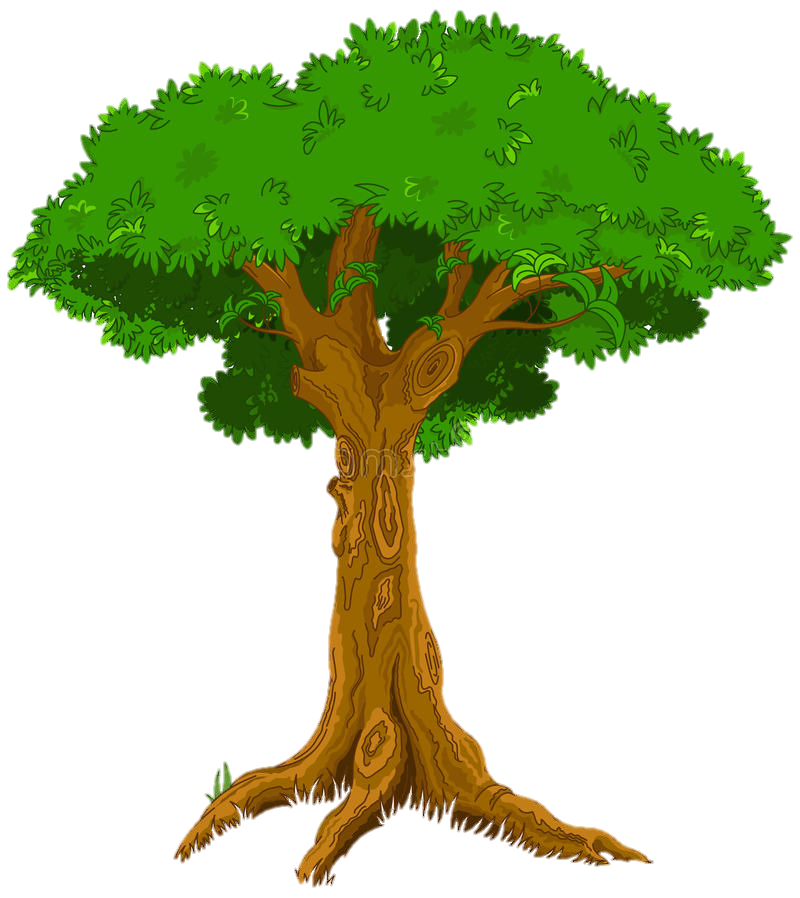 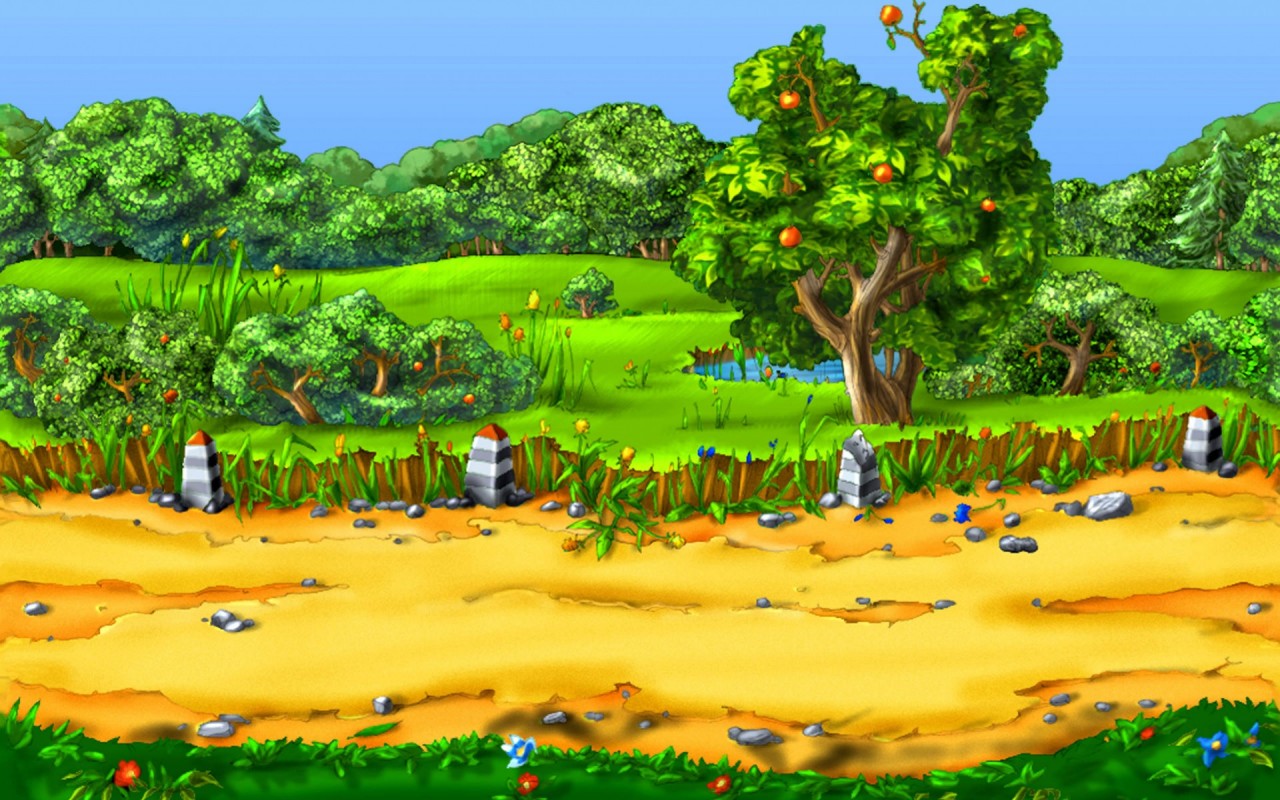 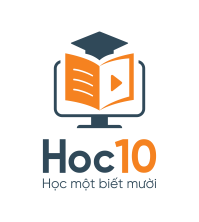 Câu hỏi 1: Số thích hợp để điền vào chỗ chấm là:
512kg = …… tấn
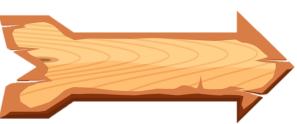 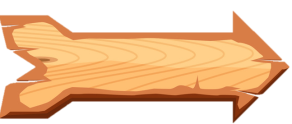 A. 51,2
D. 0,0512
B. 5,12
C. 0,512
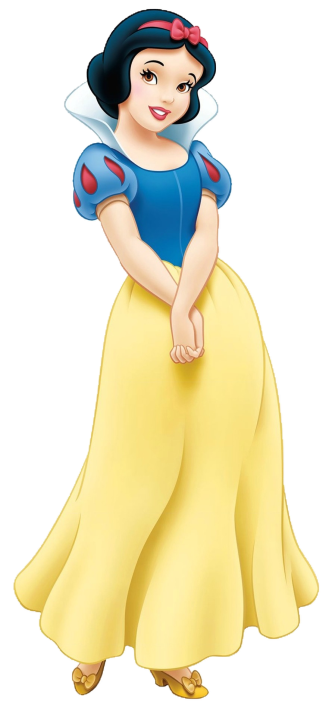 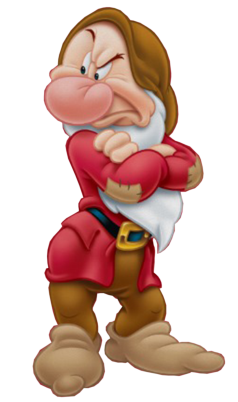 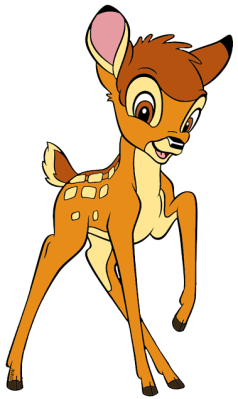 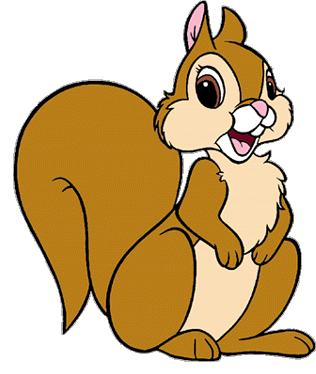 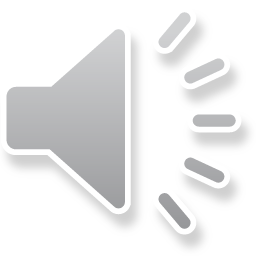 ĐÚNG RỒI
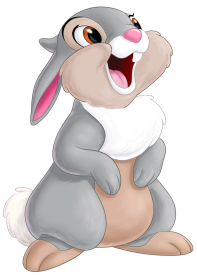 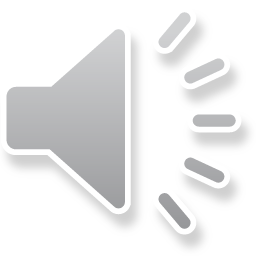 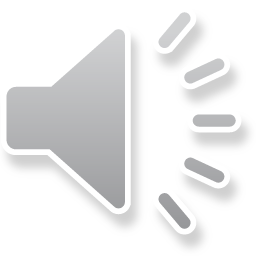 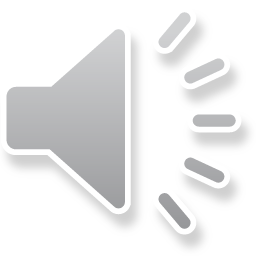 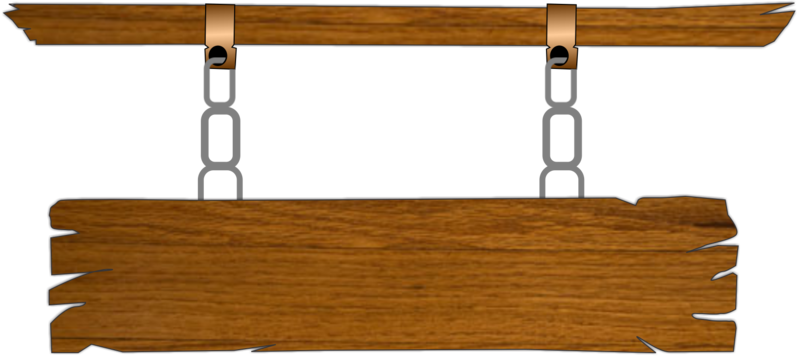 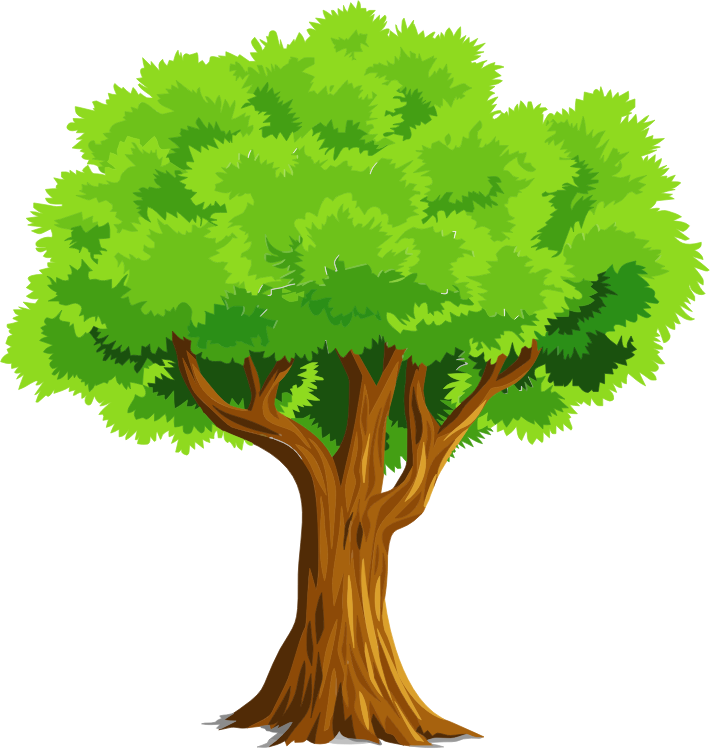 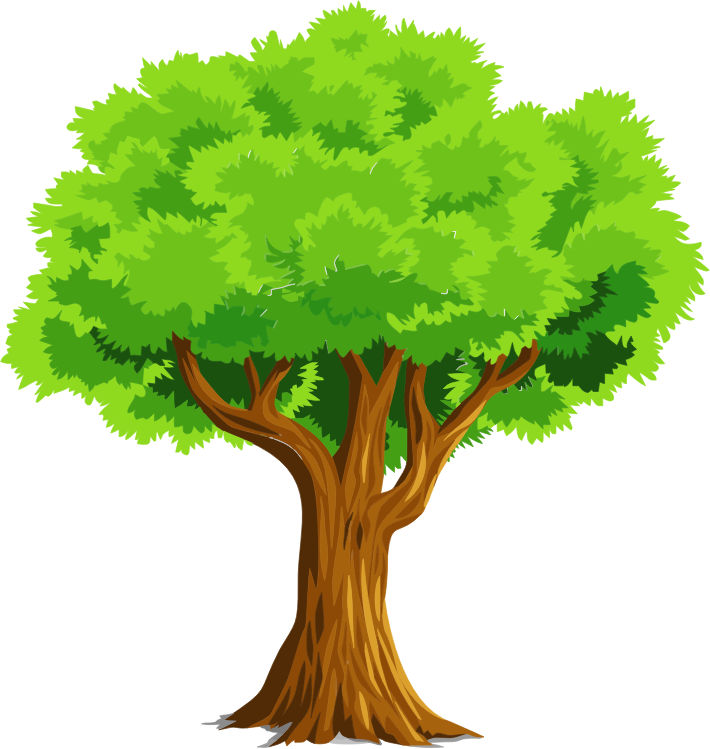 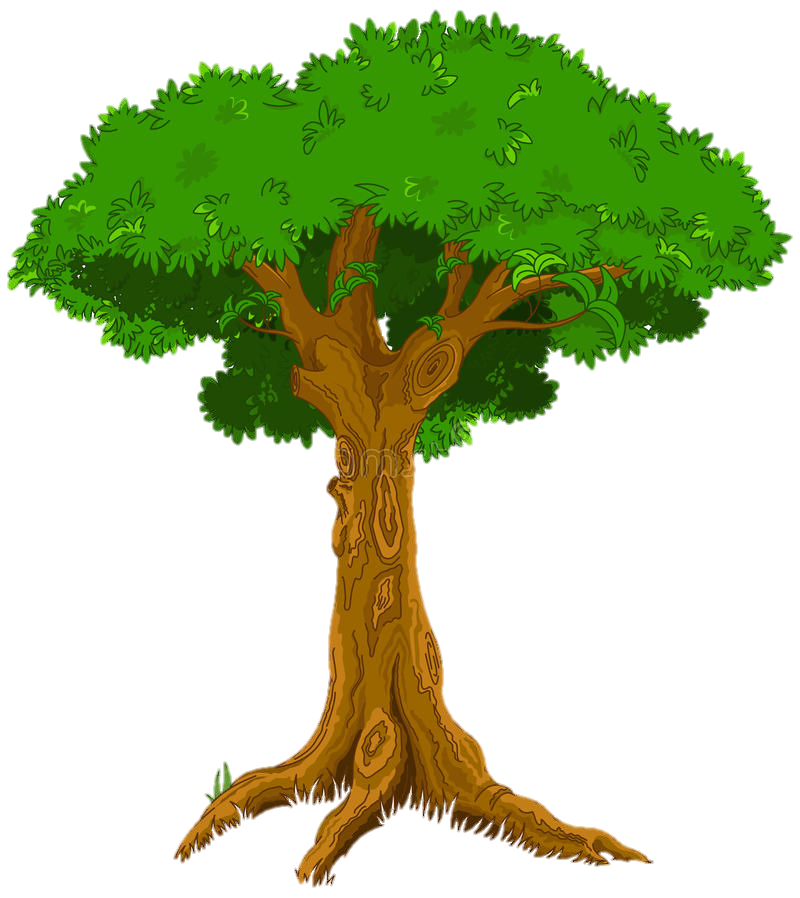 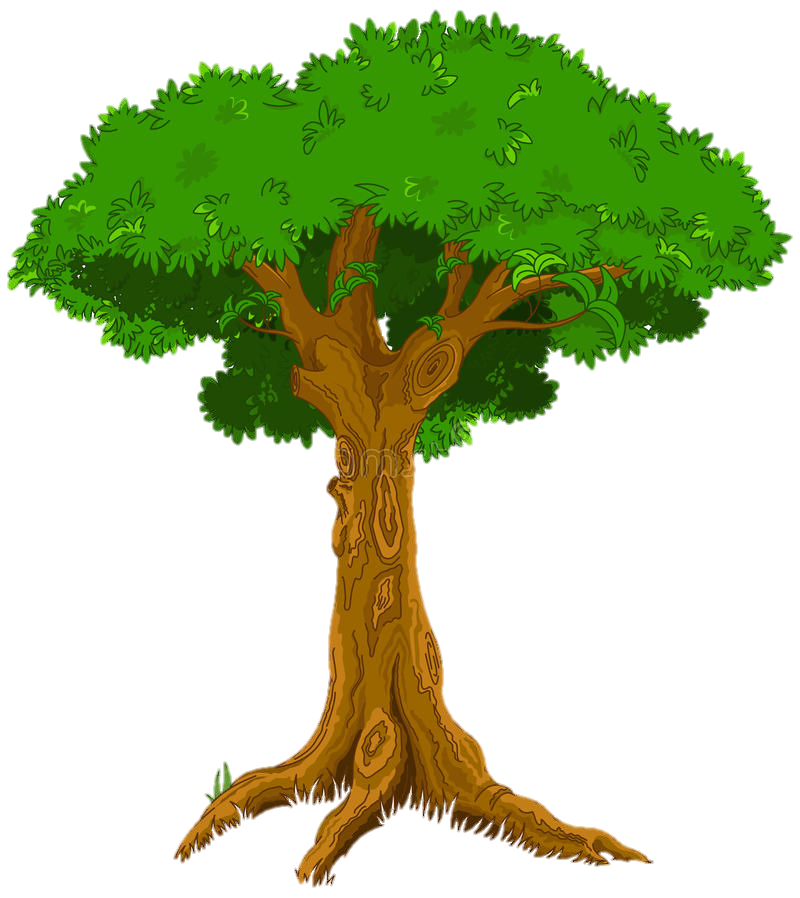 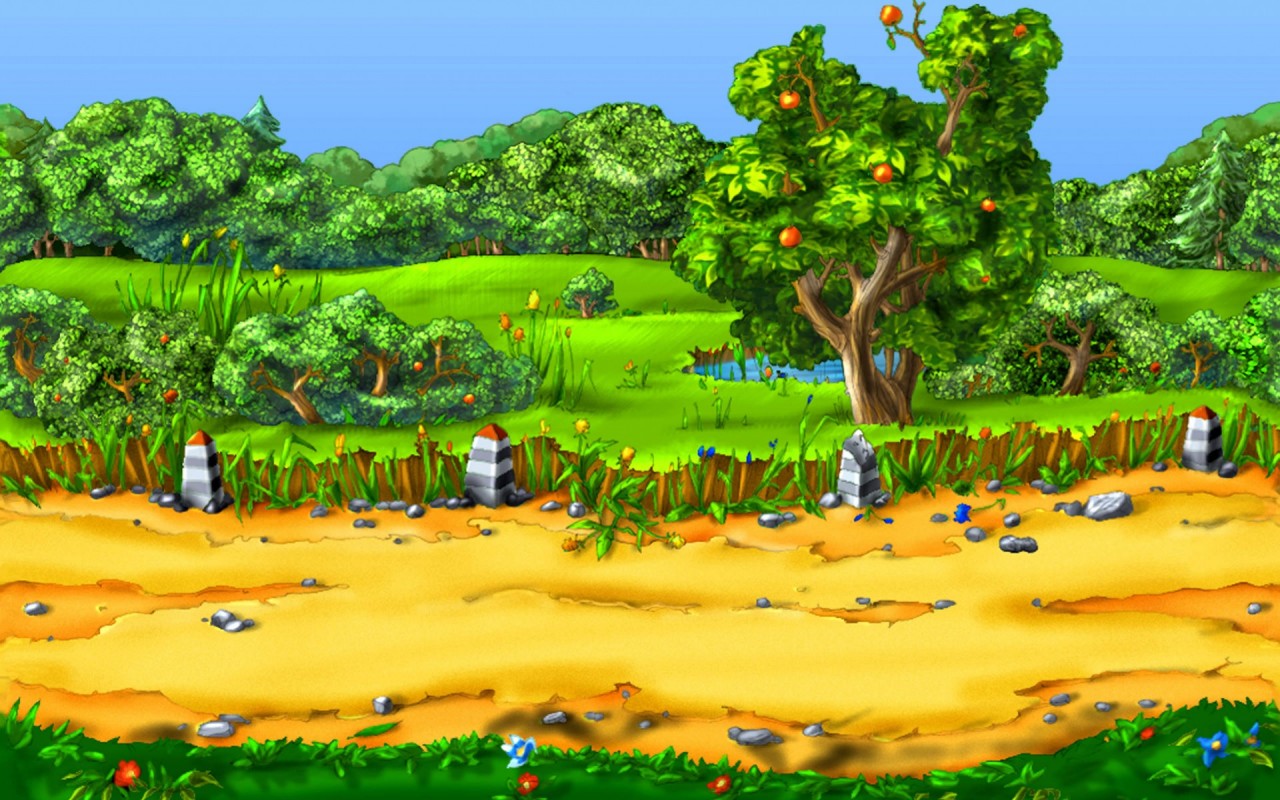 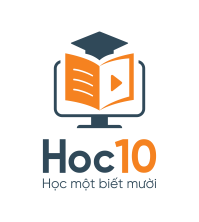 Câu hỏi 2: Số thích hợp điền vào chỗ chấm là:
90 cm = ………m
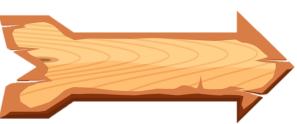 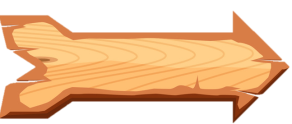 A. 9
D. 900
B. 0,09
C. 0,9
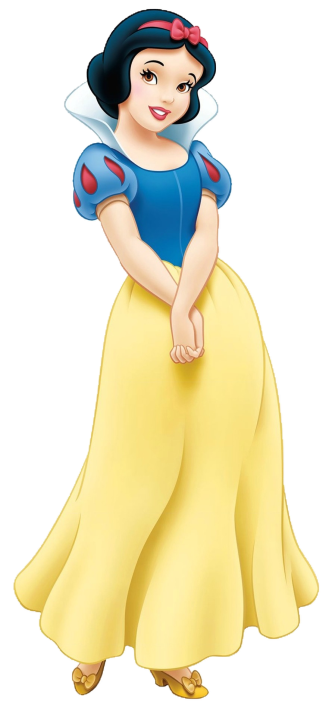 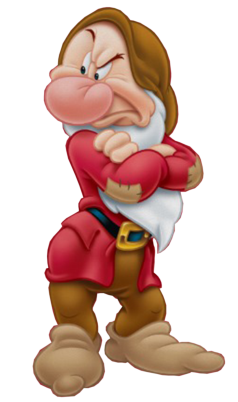 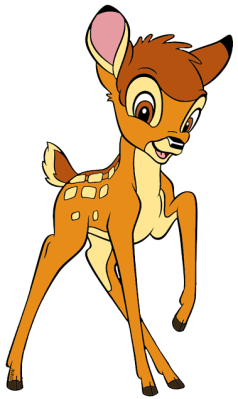 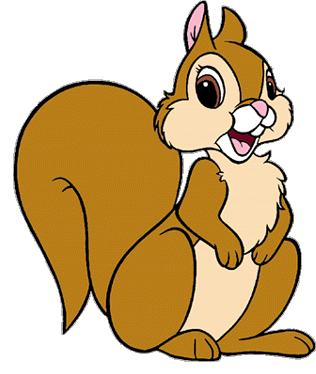 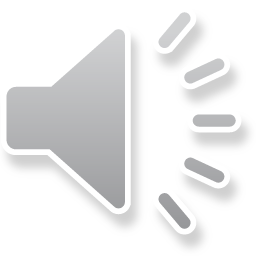 ĐÚNG RỒI
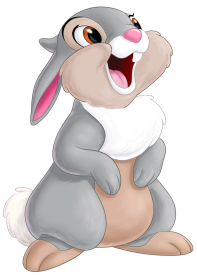 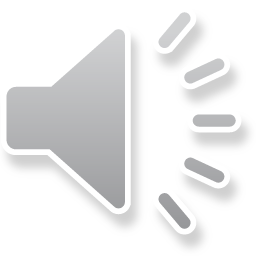 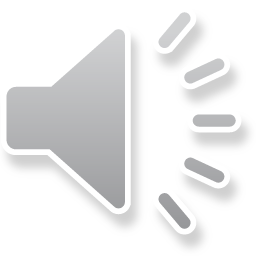 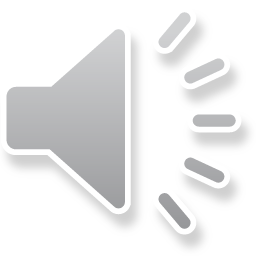 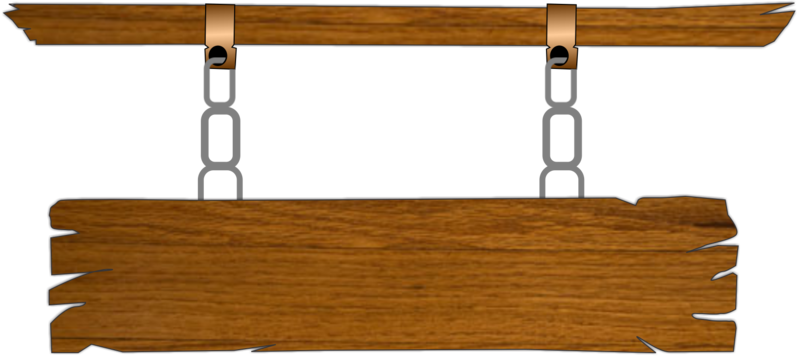 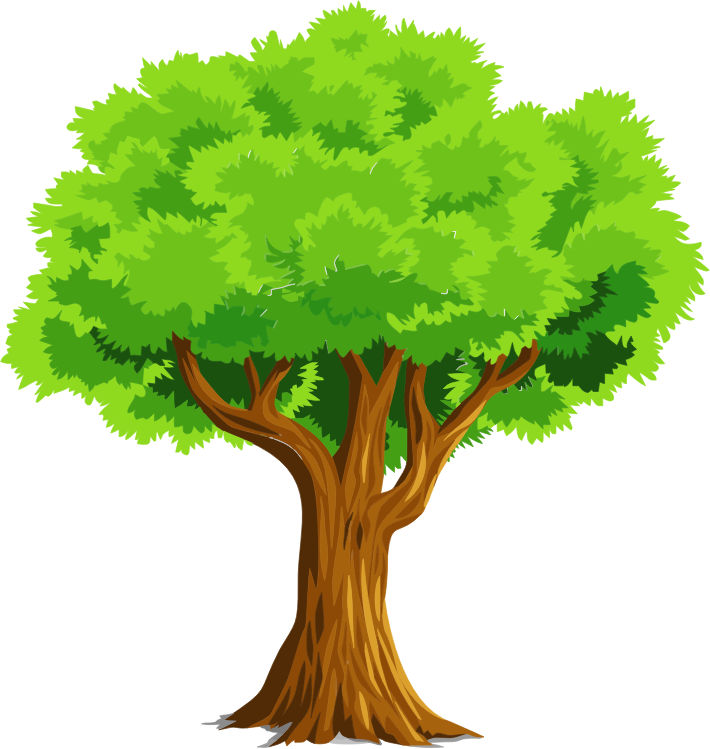 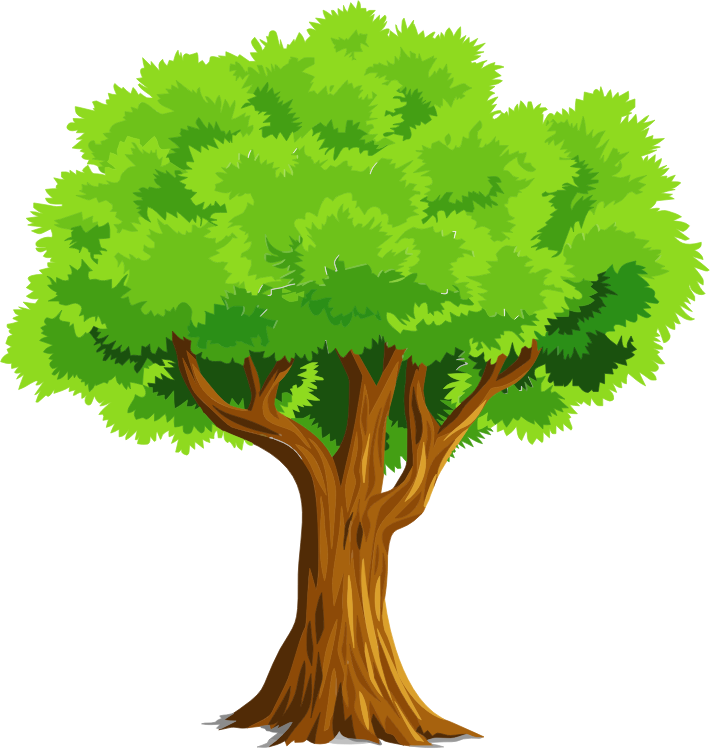 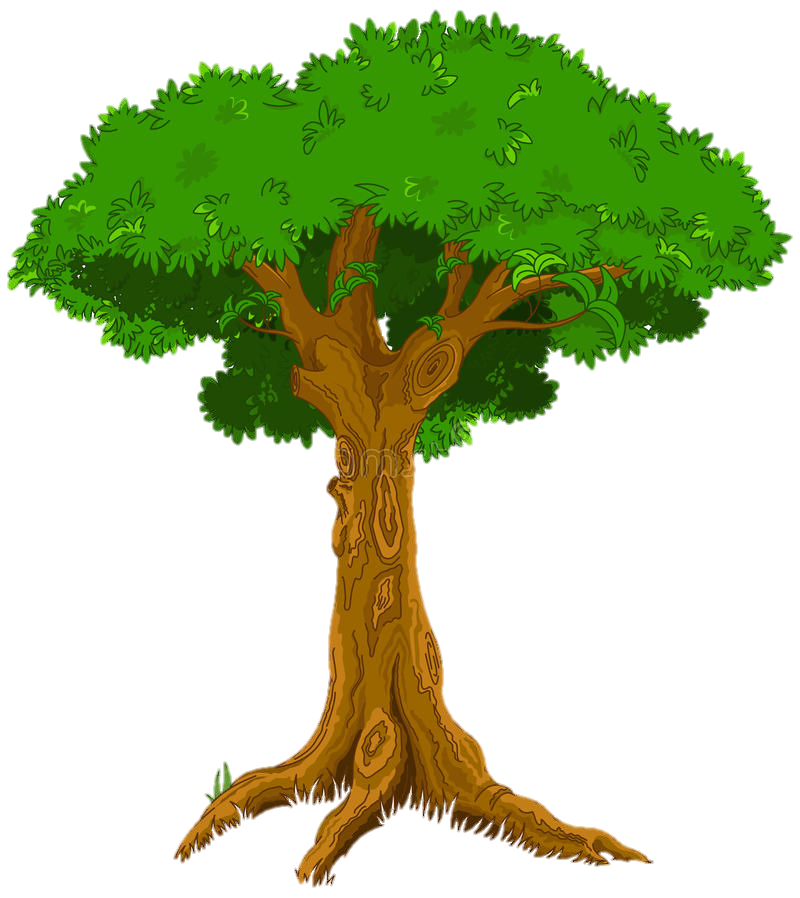 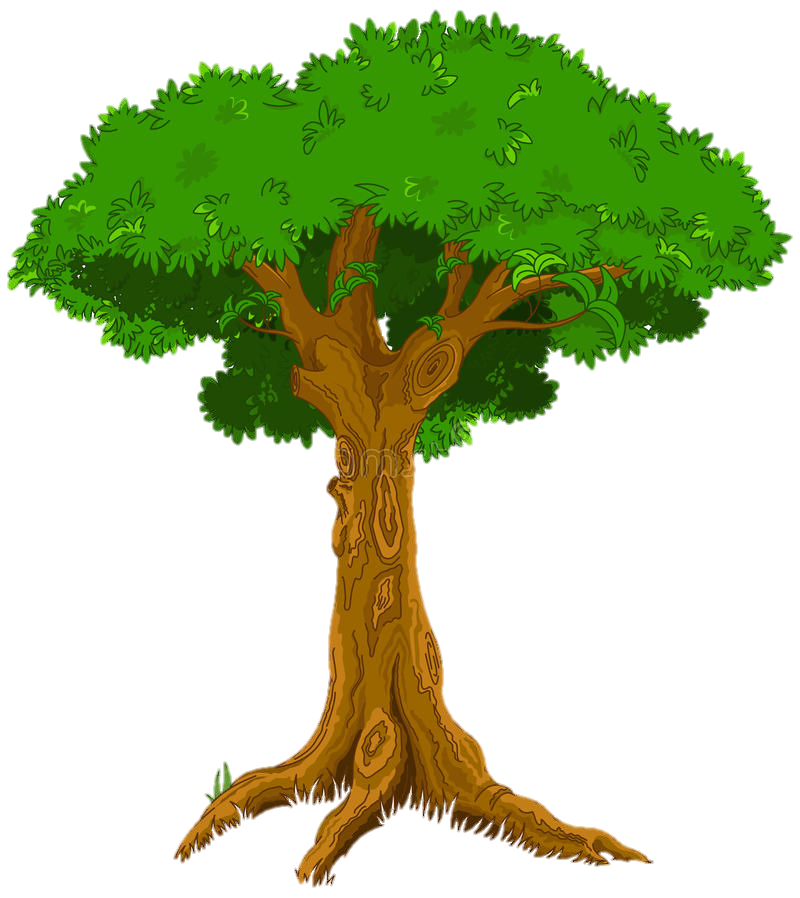 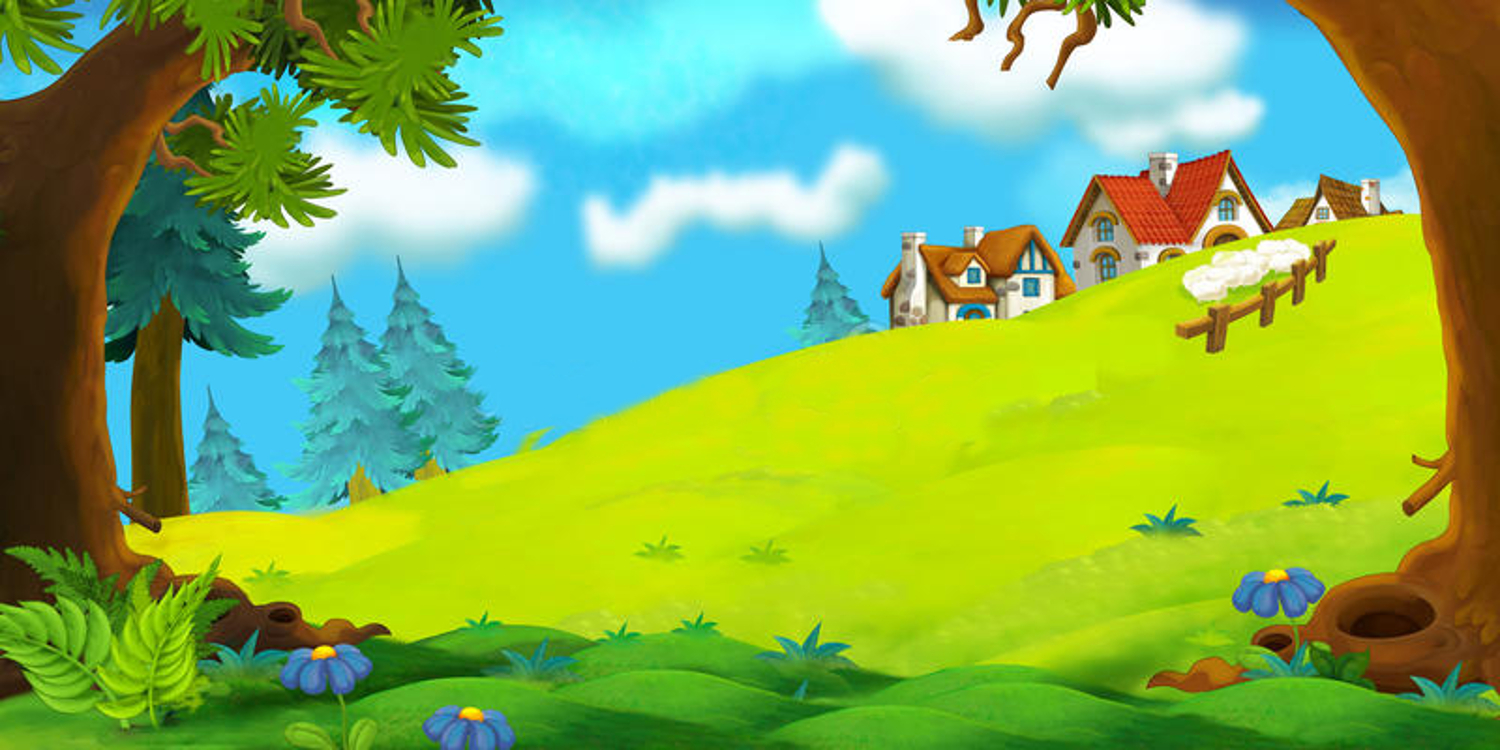 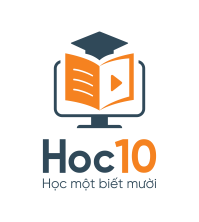 Câu hỏi 3: Số thích điền vào chỗ chấm là:
3,74 cm2 = …. mm2.
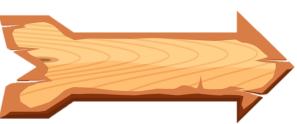 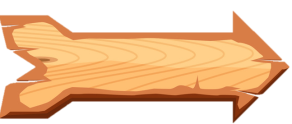 D. 3740
B.37,4
C. 0,374
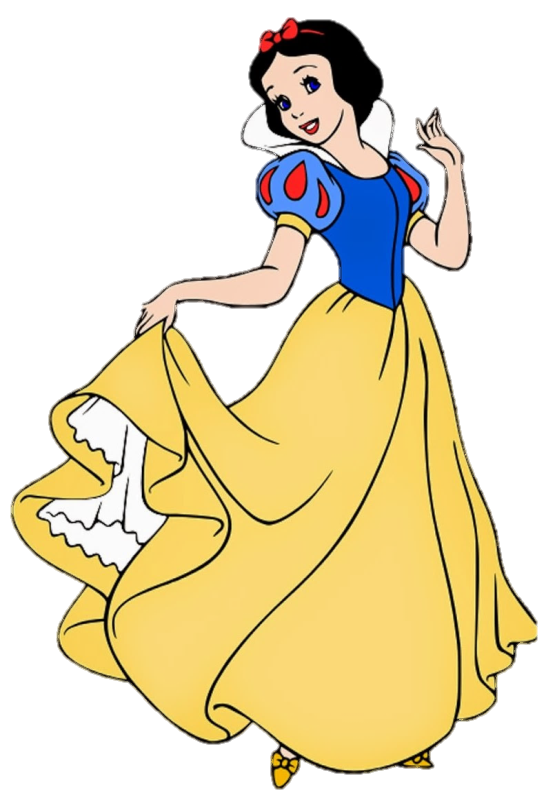 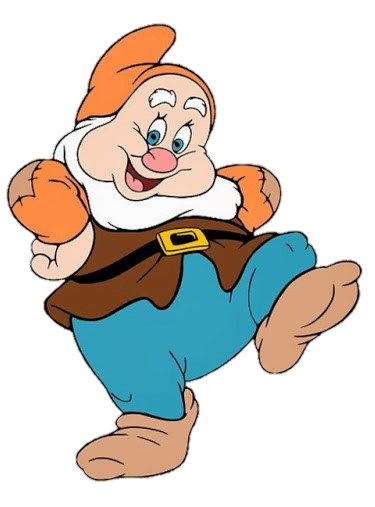 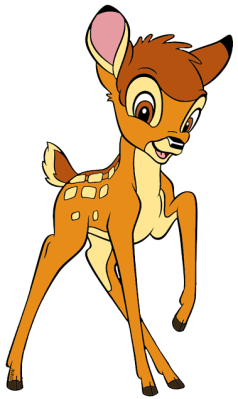 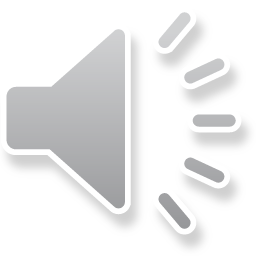 ĐÚNG RỒI
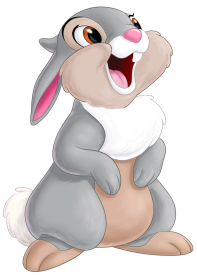 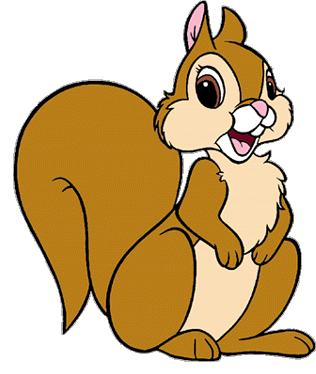 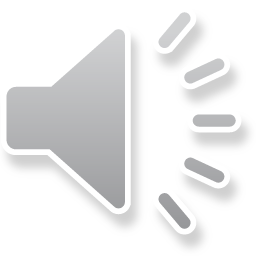 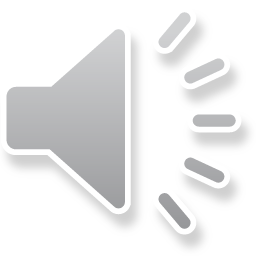 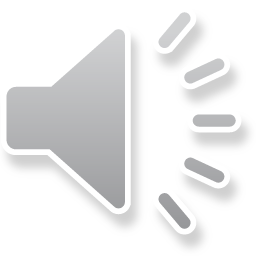 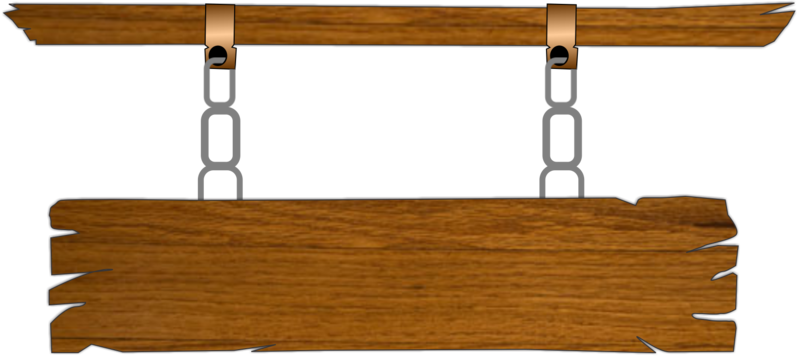 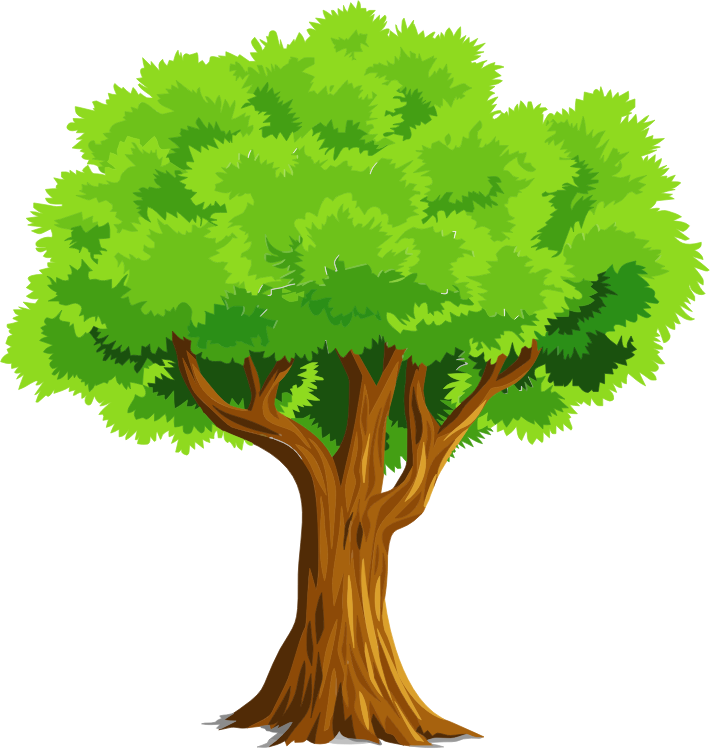 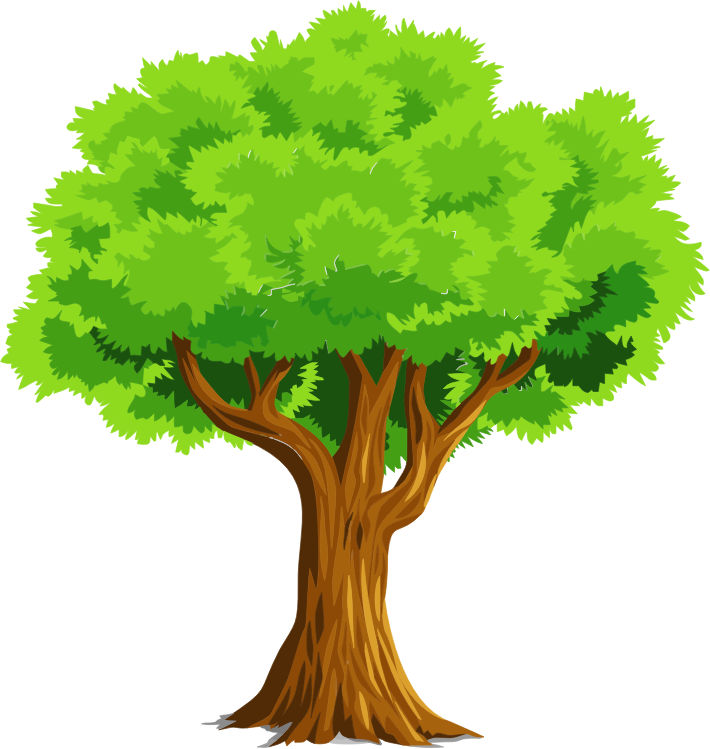 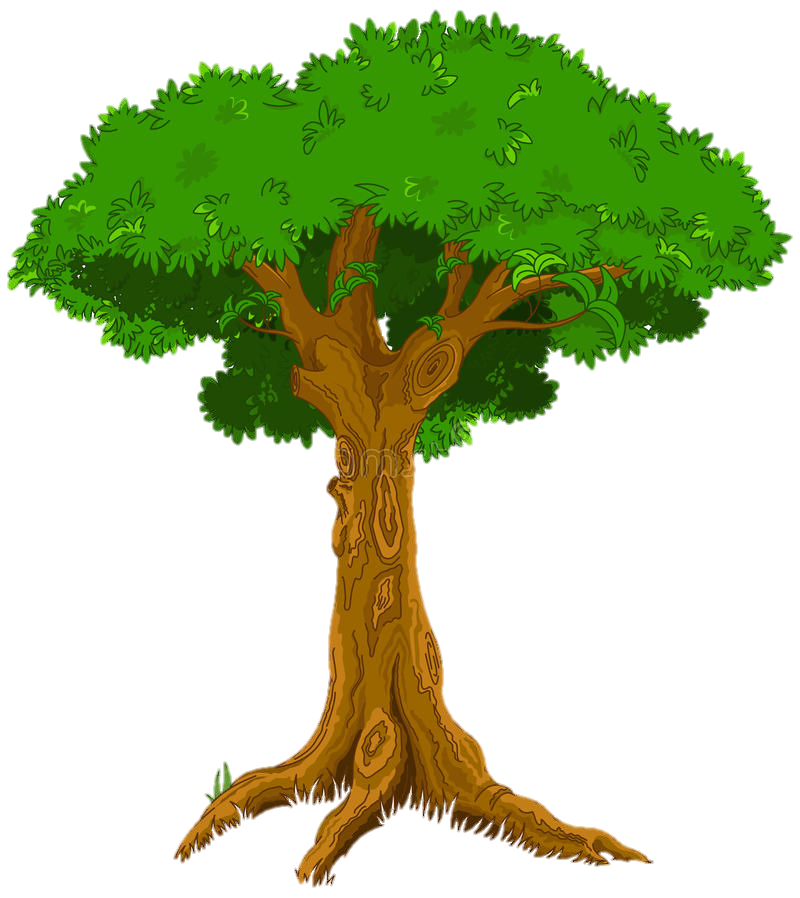 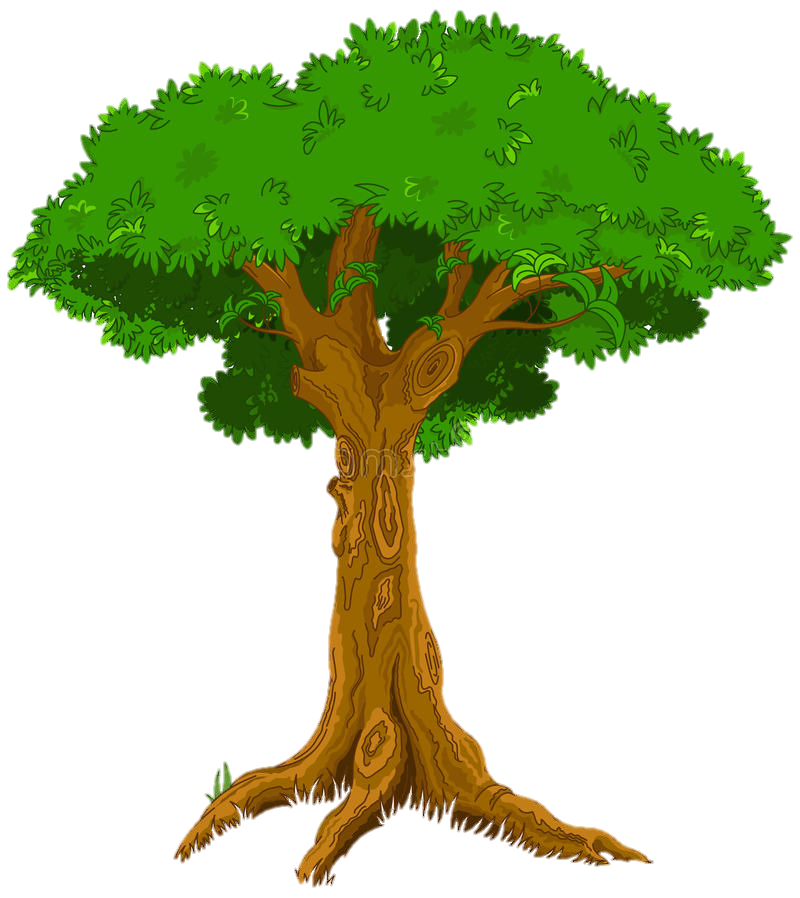 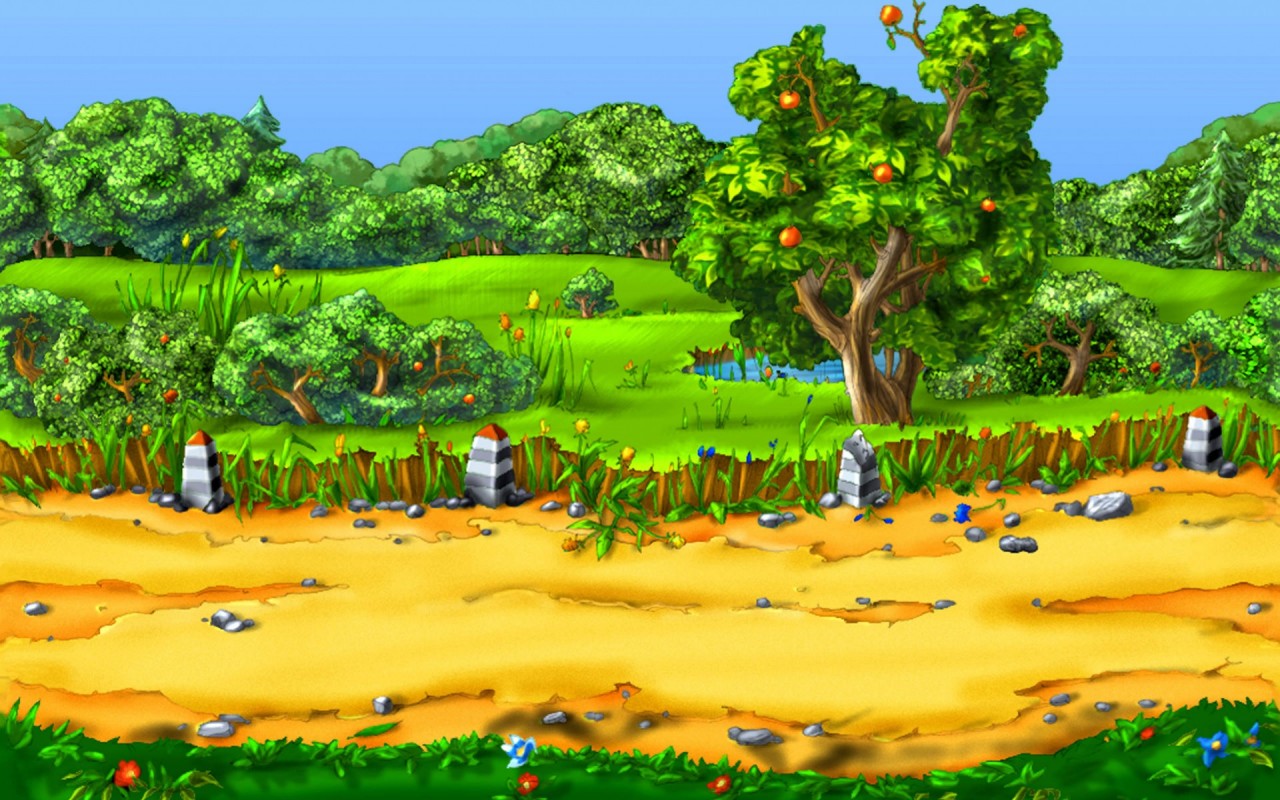 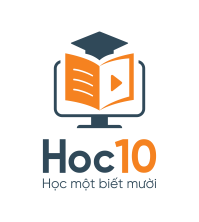 Câu hỏi 4:Số thích hợp điền vào chỗ chấm là:
2,305 kg = …. g.
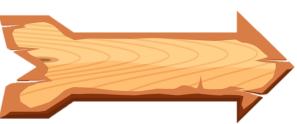 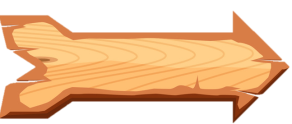 A.23,05
D. 0,2305
B. 230,5
C. 2305
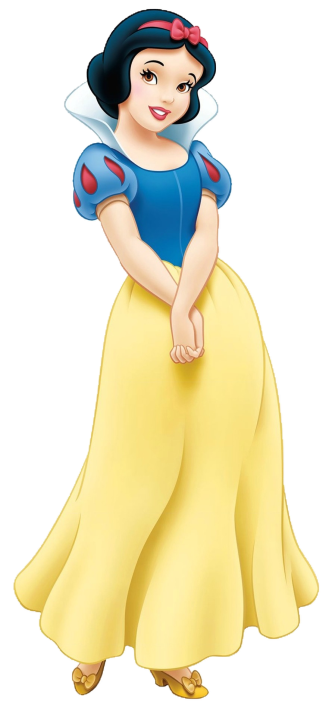 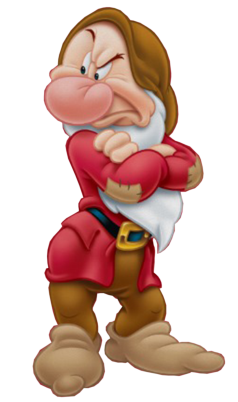 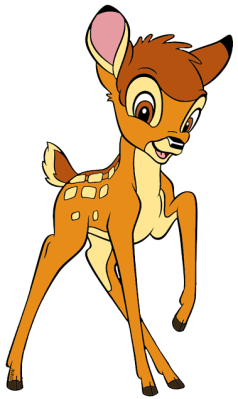 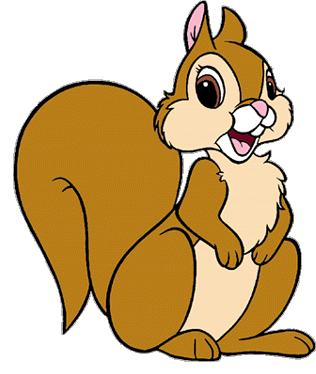 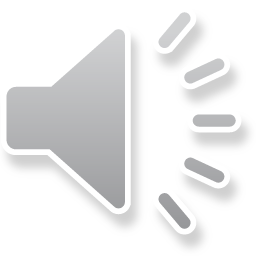 ĐÚNG RỒI
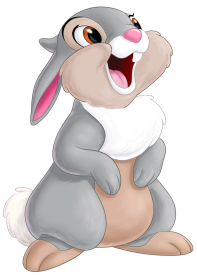 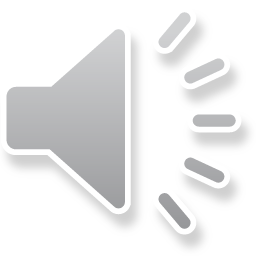 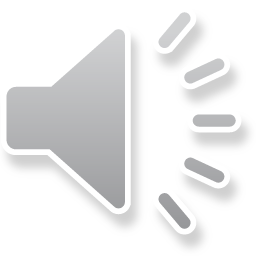 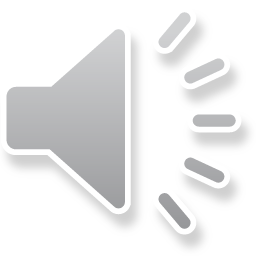 .

Toán
      VIẾT CÁC SỐ ĐO ĐẠI LƯỢNG DƯỚI DẠNG SỐ THẬP PHÂN ( TIẾT 1)
Thứ sáu ngày 13 tháng 12 năm 2024
Qua bài học hôm nay, 
em biết thêm được điều gì?
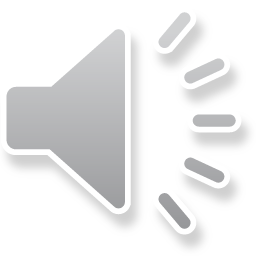 .

Toán
      VIẾT CÁC SỐ ĐO ĐẠI LƯỢNG DƯỚI DẠNG SỐ THẬP PHÂN ( TIẾT 1)
Thứ sáu ngày 13 tháng 12 năm 2024
Hoàn thành bài tập trong VBT
Ôn tập kiến thức đã học
Đọc và 
chuẩn bị trước BT4,5 - trang 91
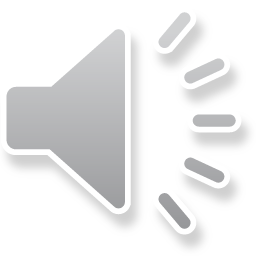 .

Toán
      VIẾT CÁC SỐ ĐO ĐẠI LƯỢNG DƯỚI DẠNG SỐ THẬP PHÂN ( TIẾT 1)
Thứ sáu ngày 13 tháng 12 năm 2024
CHÚC MỪNG CÁC EM 
ĐÃ THAM GIA HỌC TỐT
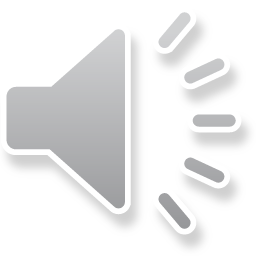